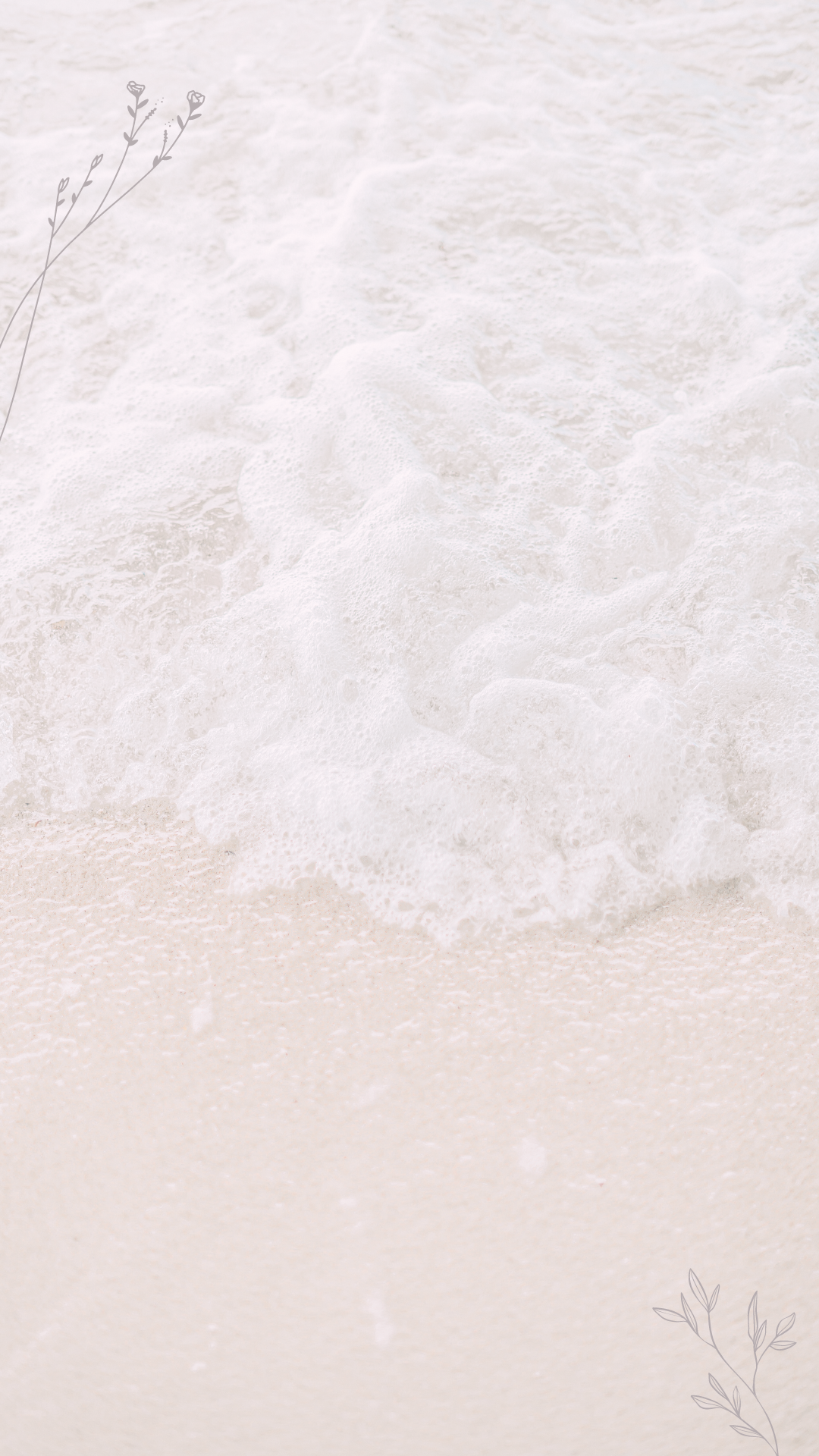 ※すべて記入例のため編集して活用ください！
サロンの
ロゴ挿入
【サロン名】
電話番号
123-4567-8900
住所
愛知県名古屋市中区千代田4-1-6
営業時間
09:00~18:00（最終受付17:30）
定休日
火曜日
DMにてお気軽にご相談くださいませ👇
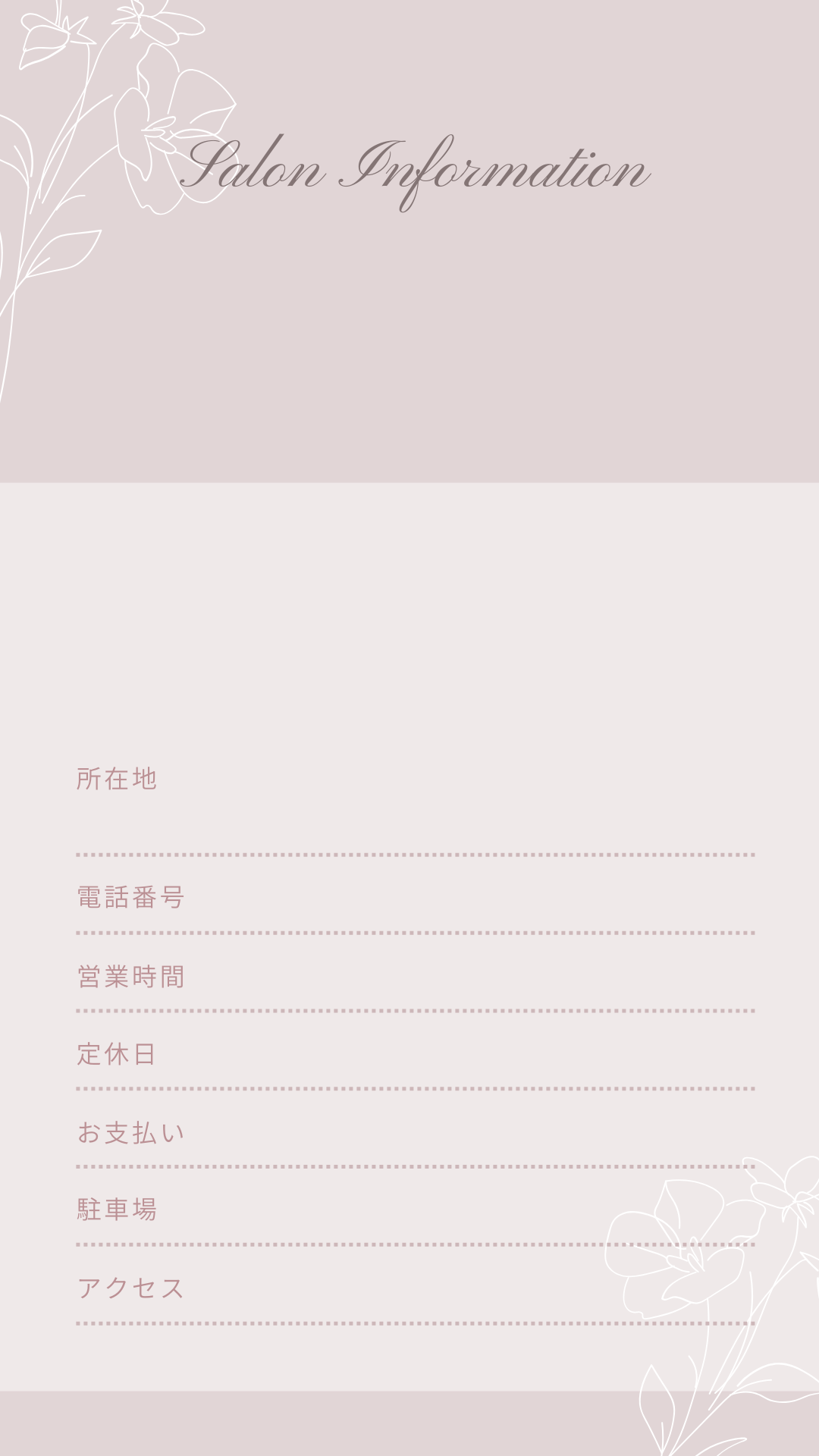 サロンの写真
サロン名/サロンロゴ
- SALON DATA -
サロン写真3
サロン写真2
サロン写真１
NBS SALON
所在地
愛知県名古屋市中区千代田4-1-6
NBSビル
電話番号
052-339-5572
営業時間
9:30～18:30
定休日
水曜日
駐車場
4台有り
アクセス
上前津駅より徒歩10分
- SALON DATA -
サロン名
所在地
住所
電話番号
123-456-7890
営業時間
00:00～00:00
定休日
〇曜日
駐車場
〇台有り
アクセス
〇〇駅より徒歩〇分